Input / Output
Introdução
Uma das mais importantes funções do SO é controlar os dispositivos periféricos
Enviar comandos aos dispositivos
Receber / enviar dados
Aperceber-se das interrupções
Tratar erros
O SO estabelece uma interface entre os dispositivos e o resto do sistema
2
I/O – hardware
Tipos de dispositivos periféricos
Orientados ao bloco
Guardam a informação em blocos de dimensão fixa, cada um com o seu endereço
O acesso aos blocos é feito de forma independente uns dos outros
Exemplos: discos-rígidos, CD-ROMs
Orientados ao carater
Aceita ou entrega um conjunto contínuo de bytes (stream)
Exemplos: teclados, modems, impressoras
Outros casos
Relógio do sistema
A função deste dispositivo é apenas enviar uma interrupção periodicamente
3
I/O – hardware
Ritmos de transmissão dos dados






O SO tem que dar uma boa resposta para a gama de velocidades dos periféricos.
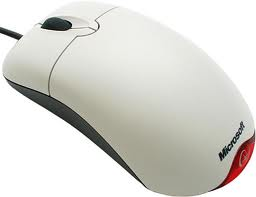 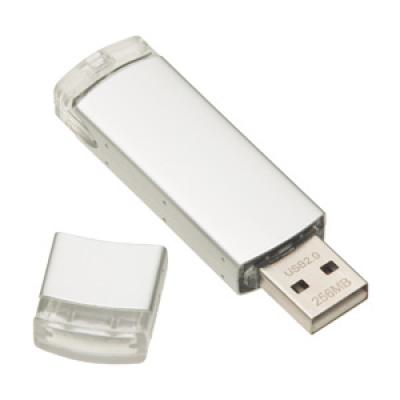 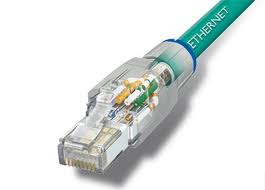 4
I/O – hardware
Controladores (adapters)
Interface (em hardware) que o dispositivo apresenta ao resto do sistema
O controlador é geralmente constituído por:
Conjunto de registos programáveis
Conjunto de registos para dados (escrita/leitura)
Lógica de controlo
No fundo é um micro-processador, com ligações aos barramentos do sistema
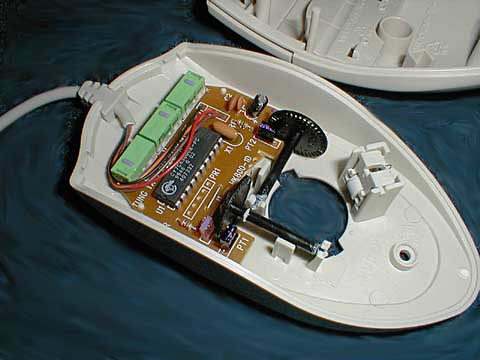 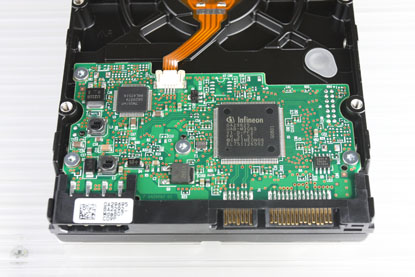 5
I/O – hardware: Acesso aos dispositivos
Portos I/O
A cada registo dos diversos controladores é atribuído um número designado Porto I/O
O acesso é feito utilizando instruções em linguagem de baixo nível (habitualmente assembly)
in registo, portocopia o conteúdo do registo do controlador de periférico para um registo da CPU
out porto, registocopia o conteúdo de um registo da CPU para um registo do controlador
Memory-mapped I/O
Acesso híbrido
Memória
Portos I/O
Acesso por portos
6
I/O – hardware: Acesso aos dispositivos
Portos I/O
Memory-mapped I/O
O acesso aos dispositivos é feito como se tratasse de um acesso à memória
Cada registo do controlador é mapeado para uma posição de memória
Uma escrita ou leitura nessa posição de memória corresponde na realidade a uma escrita / leitura no registo do controlador
Acesso híbrido
Memória
Memory-mapped I/O
7
I/O – hardware: Acesso aos dispositivos
Memória
Portos I/O
Memory-mapped I/O
Acesso híbrido
Acesso a alguns dispositivos por memory-mapped I/O
A outros dispositivos acesso por portos
Ou mesmo acesso dos dois modos ao mesmo dispositivo
Portos I/O
Acesso por portos
Memória
Memória
Memory-mapped I/O
Portos I/O
Acesso híbrido
8
3. Transferência de dados
1. CPU programa o controlador DMA
2. Pedido de transferência
4. Acknowledge
5. Interrupção
I/O – hardware
DMA (Direct Memory Access)
BUS
Endereço
Buffer
Contador
Controlo
Controlador de Disco
Controlador de DMA
CPU
Memória RAM
9
I/O – hardware
Interrupções
As interrupções podem ser de três tipos:
Hardware – geradas por periféricos
Software – geradas por programas
Exceções – geradas no próprio processador
Em questões de I/O, as interrupções de hardware têm um papel muito importante
Quando um dispositivo termina uma operação I/O, gera uma interrupção numa linha de IRQ
10
2. Controlador activa linha de interrupções
3. CPU envia Acknowledge
1. Dispositivo termina I/O
    IRQ é activada
4. Controlador coloca interrupt vector no BUS
I/O – hardware
Interrupções de hardware
11
I/O – hardware
Consoante o tipo de arquitetura da CPU, podemos ter
Interrupções precisas
Não interrompem a CPU a meio da execução de uma instrução máquina
Importante a sua existência em processadores super-escalares (e.g. Pentium Pro e superiores)
Interrupções imprecisas
Podem interromper a CPU em qualquer altura da execução de uma instrução máquina
12
I/O – Software
Existem basicamente três formas diferentes de efectuar operações de I/O 
I/O programada
I/O por interrupções
I/O por DMA
13
I/O Programada
O CPU efetua todo o trabalho de I/O
O CPU vai enviando/recebendo os dados dos dispositivos
Após despachar cada dado (byte ou bloco), verifica se o periférico está pronto para continuar
Este método designa-se por polling
Desvantagem:
O processador passa maior parte do tempo em espera ativa
14
Página a imprimir
Utilizador
4. CPU envia caracteres sempre que a impressora está pronta a receber
1. String a imprimir
2. String copiada para o núcleo
3. CPU envia 1º caracter
Viva
V
Viv
Núcleo
Viva
Viva
Viva
I/O Programada
Exemplo de impressão de uma string utilizando I/O programada
user
mode
kernel
mode
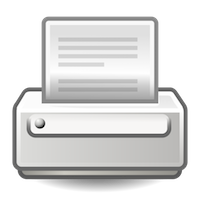 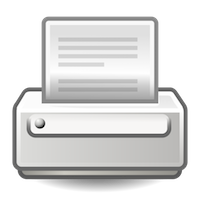 Enquanto a impressora imprime um caracter, a CPU permanece em espera ativa, até poder enviar o próximo.
15
I/O Programada
Um esqueleto da rotina do SO para envio de caracteres para a impressora seria a seguinte:
Copiar_do_Utilizador(texto, kbuffer, n);
for (i=0; i<n; i++) {
	while(Estado_da_Impressora != READY);
	Registo_Dados_Impressora = kbuffer[i];
}
Voltar_ao_Utilizador();
16
I/O por Interrupções
Com este modelo, o processador envia/recebe dados do periférico, mas depois pode-se dedicar a outro processo
Entretanto quando o periférico está pronto para continuar, interrompe o processador
Após a interrupção o processador envia/recebe mais dados e assim sucessivamente até a operação de I/O estar concluída
Vantagem
Maior rendimento – o processador pode-se ocupar de outros processos, enquanto não chega uma interrupção
Desvantagem
As interrupções ocorrem com demasiada frequência
17
I/O por Interrupções
Rotinas (de entrada e de serviço à interrupção)
Após a chamada ao sistema seria executada esta rotina
/* Rotina executada pela system call*/
Copiar_do_Utilizador(texto, buffer, n);
ActivarInterrupcoes();
while(Estado_da_Impressora != READY);
Registo_Dados_Impressora = buffer[0];
n--; i=1;
BloquearUtilizador();
/* Rotina de tratamento da interrupção */
if (n == 0) Desbloquear_Utilizador();
else {
	Registo_Dados_Impressora = buffer[i];
	n--;  i++;
}
Acknowledge_interrupção()
RetornarDaInterrupção()
18
I/O por DMA
Semelhante a I/O programada, mas o controlador DMA substitui o processador
O processador limita-se a dar as instruções necessárias ao controlador de DMA para iniciar a transferência de dados
Quando o controlador termina a transferência de dados, notifica o processador através de uma interrupção
Vantagem:
Uma só interrupção após toda a operação de I/O terminar
Desvantagem (só em alguns casos):
Este esquema pode não funcionar se o periférico for demasiado rápido em relação ao controlador de DMA
19
[Speaker Notes: Se o periférico for muito rápido a aceitar dados, por exemplo, o controlador de DMA terá que ser suficientemente rápido para ir “alimentando” o periférico com os dados. Caso o controlador de DMA seja demasiado lento para o periférico em causa, utiliza-se I/O por interrupções.]
I/O por DMA
Rotinas (de entrada e de serviço à interrupção)
/* Rotina de entrada */
Copiar_do_Utilizador(texto, buffer, n);
Programar_Controlador_de_DMA(buffer, n, dispositivo);
Bloquear_Utilizador();
/* Rotina de tratamento da interrupção */
Desbloquear_Utilizador();
Acknowledge_interrupção()
RetornarDaInterrupção()
20
Utilizador
Device independent software
Device drivers
Tratamento de interrupções
Hardware
Níveis de I/O
O modelo de I/O para um sistema operativo, pode ser descrito por várias camadas funcionais
21
Tratamento de Interrupções
Quando ocorre uma interrupção, o SO tem diversas tarefas a efectuar:
Salvaguardar o conteúdo dos registos do processador
Estabelecer um contexto para a rotina de tratamento da interrupção (que no fundo é um processo)
Enviar sinal de ACK ao controlador de interrupções (ou reactivá-las, se não existir controlador)
Executar a rotina de tratamento da interrupção
Escolher um novo processo para correr 
Entretanto pode ter desbloqueado um processo prioritário, por isso o processo que vai correr não é necessariamente aquele que perdeu o processador devido à interrupção
22
Device Drivers
Código que permite o controlo de um dado dispositivo (contém o código para programação do controlador do dispositivo correspondente)
Geralmente o fabricante do dispositivo fornece também o device driver do mesmo
Seria desejável que os device drivers corressem em modo utilizador
Evitava-se que bugs no código dos device drivers pudessem interferir com o núcleo do SO
Este não é habitualmente o caso – o mais comum é os device drivers correrem em modo núcleo (modelo mais fácil de implementar)
23
Device Drivers
Em tempos idos, o código de específico para controlo de cada periférico era compilado juntamente com o núcleo do SO
Isto acontecia porque nos antigos sistemas era rara a ligação de novos periféricos
Atualmente os sistemas operativos suportam o carregamento dinâmico de device drivers
Por exemplo os loadable modules do Linux
comandos modprob, lsmod, insmod, etc.
Plug and play
Ligar o dispositivo e carregar o driver, de uma forma amigável
24
Device Independent I/O
Apresentar ao programa (utilizador) uma interface uniforme de acesso aos dispositivos, independentemente do dispositivo
Exemplo: escrever num disco, disquete ou CD-RW sempre da mesma forma
Uniformizar os nomes pelos quais os dispositivos são referenciados pelo sistema
Tratamento de erros
Efetuar o tratamento dos erros originados pelos dispositivos
Exemplos:
Enviar documento para uma impressora desligada
Leitura de um sector do disco que está danificado
Um utilizador tentar enviar dados para o teclado (!)
25
Device Independent I/O
Transferências síncronas e assíncronas
Suporte para
transferências de dados síncronas, bloqueantes 
transferências de dados assíncronas, com base em interrupções (o tipo de transferência mais vulgares)
Um dos objectivos do SO é tentar fazer com que uma transferência assíncrona pareça síncrona para o utilizador (mais fácil de programar)
Protecção e bloqueio
Alguns periféricos (e.g., gravador de CDs) apenas permitem a sua utilização a um só processo de cada vez.
Se outro processo tentar aceder, duas opções são possíveis:
Devolver erro na chamada ao sistema correspondente
Bloquear o processo até que o periférico esteja livre
26
Nível do utilizador
Chamadas ao sistema que iniciam as operações de I/O
Normalmente organizadas em bibliotecas acessíveis ao utilizador (programador)
Bibliotecas na directoria lib no Unix/Linux
APIs no Windows
Exemplo no Unix/Linux 
Chamada ao sistema read
Leitura de dados de um dispositivo, identificado por um dado descritor
Chamada ao sistema write
Escrita de dados num dispositivo, identificado por um dado descritor
27
Nível do utilizador
Spooling
Técnica para controlar o acesso a periféricos dedicados 
Utilizadores diferentes podem utilizar o mesmo periférico dedicado, mas tem que ser à vez
Exemplo – impressora
Existe um diretório especial (spooling directory) para onde os utilizadores enviam os documentos que pretendem imprimir
Um processo (daemon) do SO encarrega-se de ir despachando os documentos para a impressora, mas de uma forma ordenada (eventualmente com prioridades)
28
Chamadas ao sistema, spooling
Utilizador
Uniformidade de nomes, bloqueio, protecção, buffering
Device independent software
Programação, escrita e leitura dos registos dos controladores
Device drivers
Desbloquear o driver quando a operação de I/O está concluída
Tratamento de interrupções
executa a operação de I/O
Hardware
Níveis de I/O
Resumindo...
Pedido de I/O
I/O concluído
29